Spelling Y6
Mastering spellings: building on the foundations of phonics 

Autumn 1
Week 3
Year 6  - Autumn 1
Week 3 - Monday
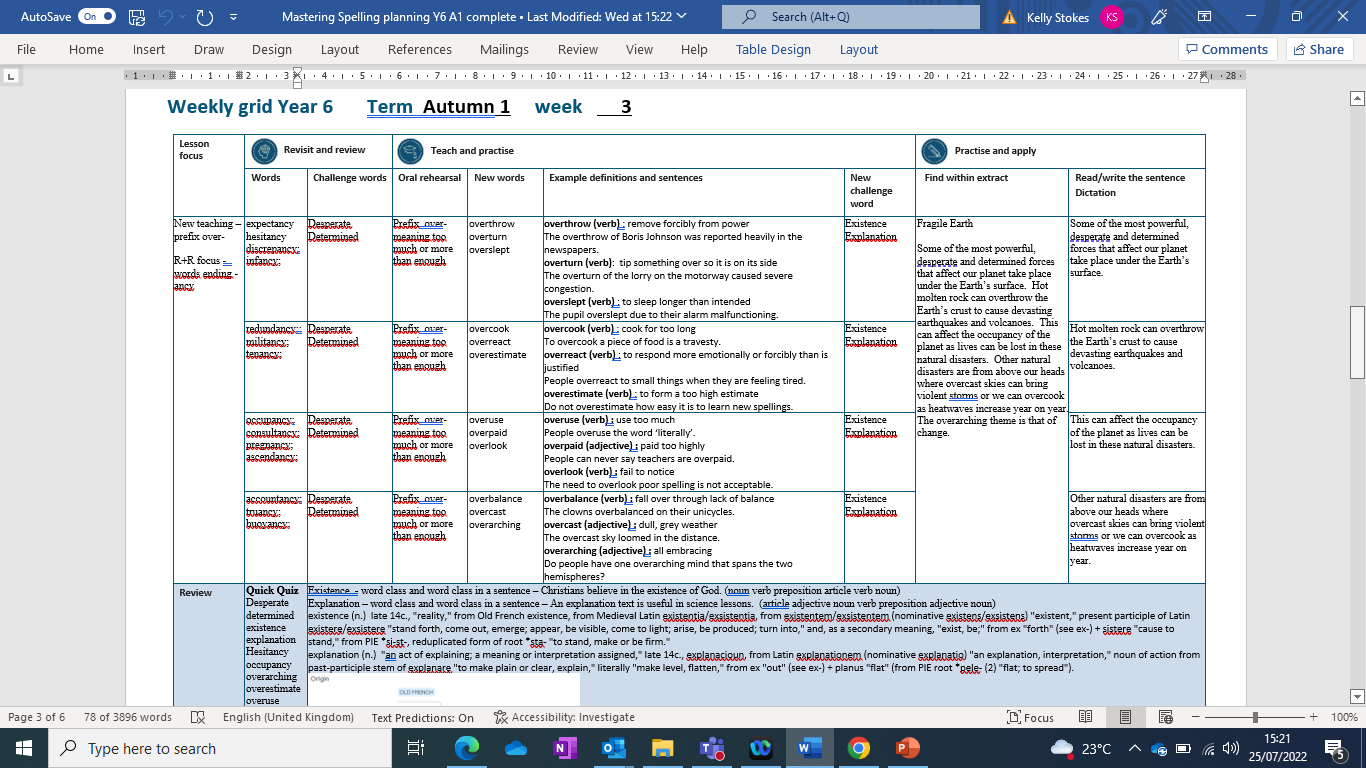 Let’s Revisit and Review…
Do you remember this challenge word?
desperate
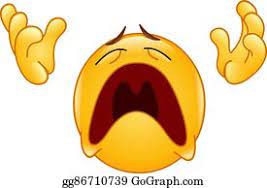 ADJECTIVE
Definition – (of an act) tried in despair or when everything else has failed
_________
The dog was desperate to find his buried bone.
Do you remember this challenge word?
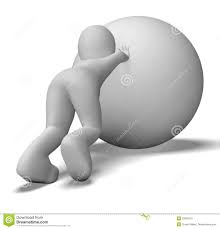 determined
ADJECTIVE
Definition – having made a firm decision and being resolved not to change it
__________
The dog was determined to find his buried bone.
Words ending-ancy
-ancy
-ancyUse –ant and –ance/–ancy if there is a related word with a /æ/ or /eɪ/ soundin the right position; –ation endings are often a clue.
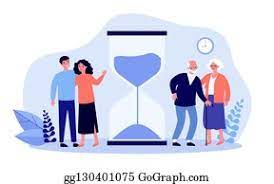 expectancy
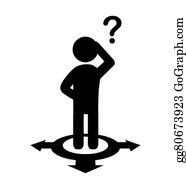 hesitancy
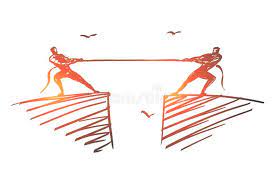 discrepancy
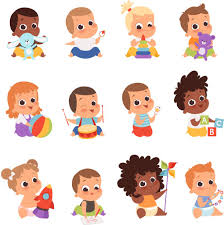 infancy
Let’s Teach and Practise
The prefix  over-
over-
over-meaning ‘too much’ or ‘more than enough’
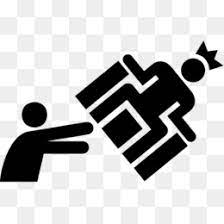 overthrow
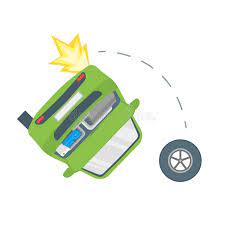 overturn n
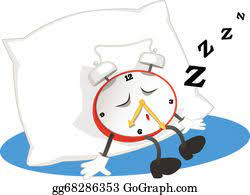 overslept
overthrow
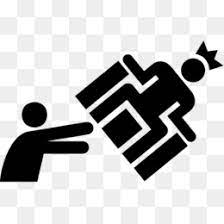 over + throw = overthrow
VERB
Definition – remove forcibly from power
overturn
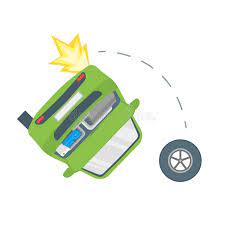 over + turn = overturn
VERB
Definition – tip something over so its on its side
overslept
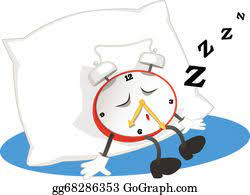 over + slept = overslept
VERB
Definition – to sleep longer than intended
_________
The overthrow of Boris Johnson was reported heavily in the papers.
________
The overturn of the lorry on the motorway caused severe congestion.
_________
The pupil overslept due to their alarm malfunctioning.
New CHALLENGE words.
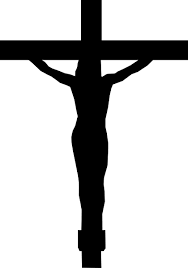 existence
NOUN
Definition - the fact or state of living or having objective reality
__________
Christians believe in the existence of God.
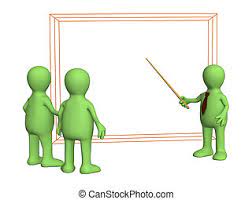 explanation
NOUN
Definition - a statement or account that makes something clear
___________
An explanation text is useful in science lessons.
Let’s Practise and Apply.
Can you spot the spelling rule words and the challenge words?
Global Warming – weather Fragile EarthSome of the most powerful, desperate and determined forces that affect our planet take place under the Earth’s surface.  Hot molten rock can overthrow the Earth’s crust to cause devasting earthquakes and volcanoes.  This can affect the occupancy of the planet as lives can be lost in these natural disasters.  Other natural disasters are from above our heads where overcast skies can bring violent storms or we can overcook as heatwaves increase year on year. The overarching theme is that of change.
Global Warming – weather Fragile EarthSome of the most powerful, desperate and determined forces that affect our planet take place under the Earth’s surface.  Hot molten rock can overthrow the Earth’s crust to cause devasting earthquakes and volcanoes.  This can affect the occupancy of the planet as lives can be lost in these natural disasters.  Other natural disasters are from above our heads where overcast skies can bring violent storms or we can overcook as heatwaves increase year on year. The overarching theme is that of change.
Write this sentence as I dictate it to you.
[Speaker Notes: Some of the most powerful, desperate and determined forces that affect our planet take place under the Earth’s surface.]
Did you write it correctly?
Edit your work and make sure you have it correct.
Can you underline the spelling word that we have covered in this session?
Some of the most powerful, desperate and determined forces that affect our planet take place under the Earth’s surface.
Year 6  - Autumn 2
Week 3 - Tuesday
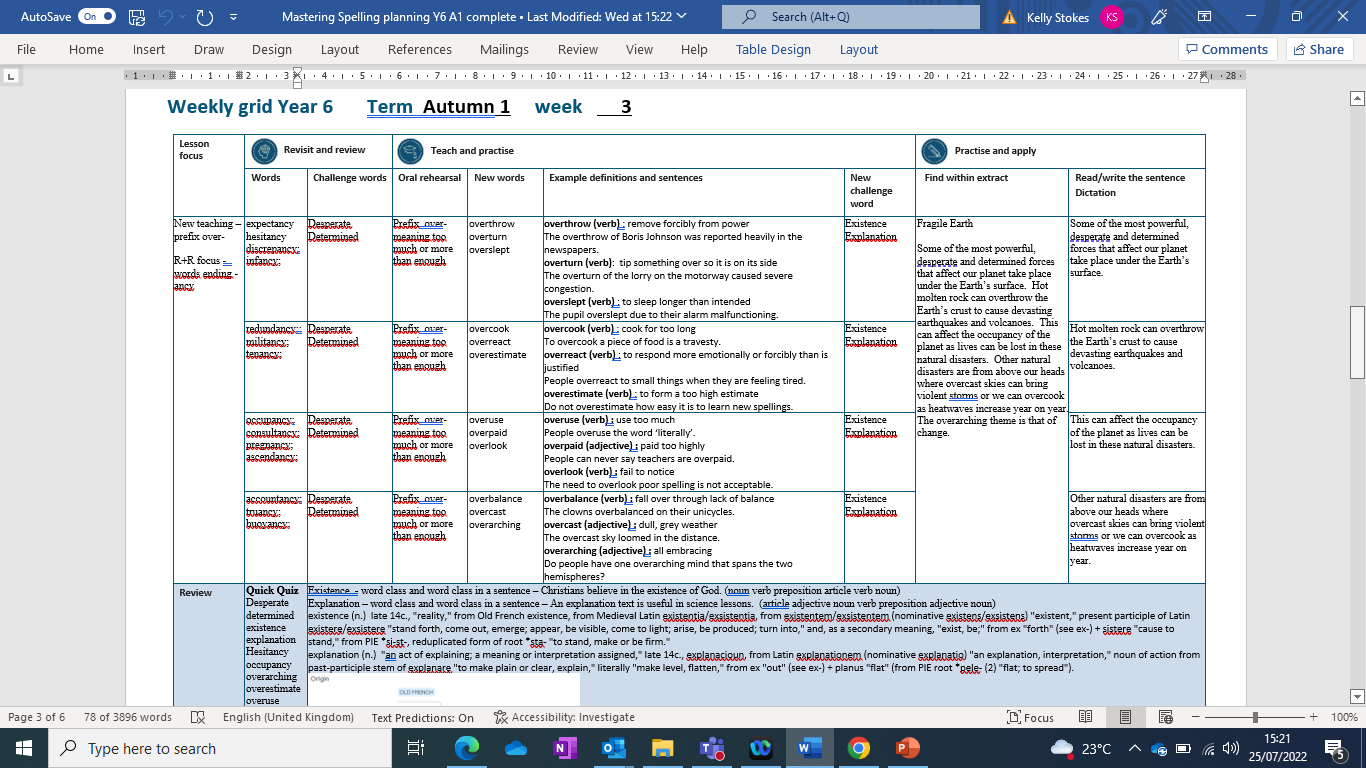 Let’s Revisit and Review…
Do you remember this challenge word?
desperate
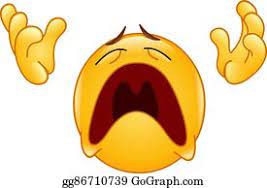 ADJECTIVE
Definition – (of an act) tried in despair or when everything else has failed
_________
The dog was desperate to find his buried bone.
Do you remember this challenge word?
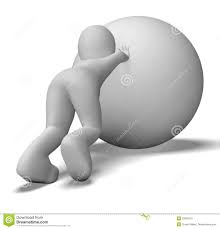 determined
ADJECTIVE
Definition – having made a firm decision and being resolved not to change it
__________
The dog was determined to find his buried bone.
Words ending-ancy
-ancy
-ancyUse –ant and –ance/–ancy if there is a related word with a /æ/ or /eɪ/ soundin the right position; –ation endings are often a clue.
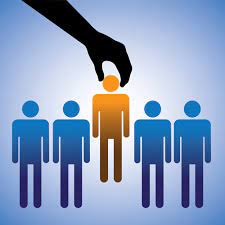 redundancy
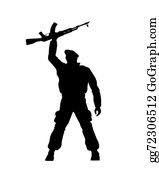 militancy
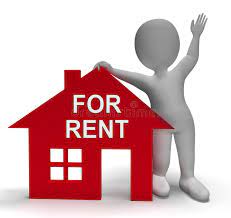 tenancy
Let’s Teach and Practise
The prefix  over-
over-
over-meaning ‘too much’ or ‘more than enough’
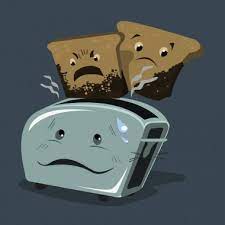 overcook
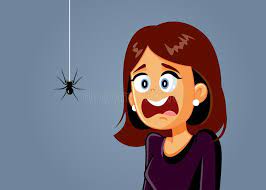 overreact n
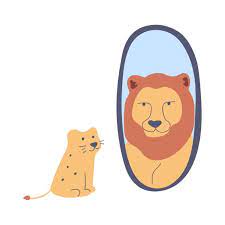 overestimate
overcook
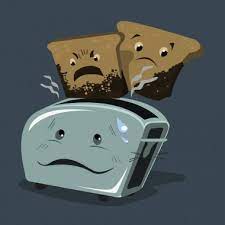 over + cook = overcook
VERB
Definition – cook for too long
overreact
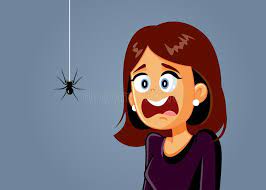 over + react = overreact
VERB
Definition – to respond more emotionally or forcibly than is justified
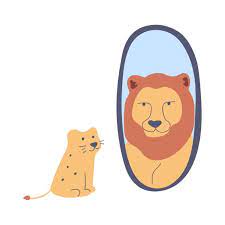 overestimate
over + estimate = overestimate
VERB
Definition – to form a too high estimate
________
To overcook a piece of food is a travesty.
_________
People overreact to small things when they are tired.
____________
Do not overestimate how easy it is to learn new spellings.
New CHALLENGE words.
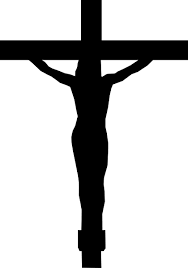 existence
NOUN
Definition - the fact or state of living or having objective reality
__________
Christians believe in the existence of God.
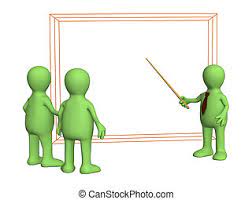 explanation
NOUN
Definition - a statement or account that makes something clear
___________
An explanation text is useful in science lessons.
Let’s Practise and Apply.
Can you spot the spelling rule words and the challenge words?
Global Warming – weather Fragile EarthSome of the most powerful, desperate and determined forces that affect our planet take place under the Earth’s surface.  Hot molten rock can overthrow the Earth’s crust to cause devasting earthquakes and volcanoes.  This can affect the occupancy of the planet as lives can be lost in these natural disasters.  Other natural disasters are from above our heads where overcast skies can bring violent storms or we can overcook as heatwaves increase year on year. The overarching theme is that of change.
Global Warming – weather Fragile EarthSome of the most powerful, desperate and determined forces that affect our planet take place under the Earth’s surface.  Hot molten rock can overthrow the Earth’s crust to cause devasting earthquakes and volcanoes.  This can affect the occupancy of the planet as lives can be lost in these natural disasters.  Other natural disasters are from above our heads where overcast skies can bring violent storms or we can overcook as heatwaves increase year on year. The overarching theme is that of change.
Write this sentence as I dictate it to you.
[Speaker Notes: Hot molten rock can overthrow the Earth’s crust to cause devasting earthquakes and volcanoes.]
Did you write it correctly?
Edit your work and make sure you have it correct.
Can you underline the spelling word that we have covered in this session?
Hot molten rock can overthrow the Earth’s crust to cause devasting earthquakes and volcanoes.
Year 6  - Autumn 2
Week 3 - Wednesday
[Speaker Notes: Revisit and review the words from Y5 and challenge words  – I say, we say, you say
Ask children to write words only in their spelling book

Introduce the new spelling rule

Children to write the new spelling rule words and challenge words into books when the sentences are shown with the spelling word missing.

Read the extract with the class as choral reading.  Practise model of prosody etc.

Ask children to find the spelling words from the session in the text.

Then read allowed the chosen sentence for children to write fully in their books.

Show the extract and ask children to then edit their work to check they were correct in their dictation.]
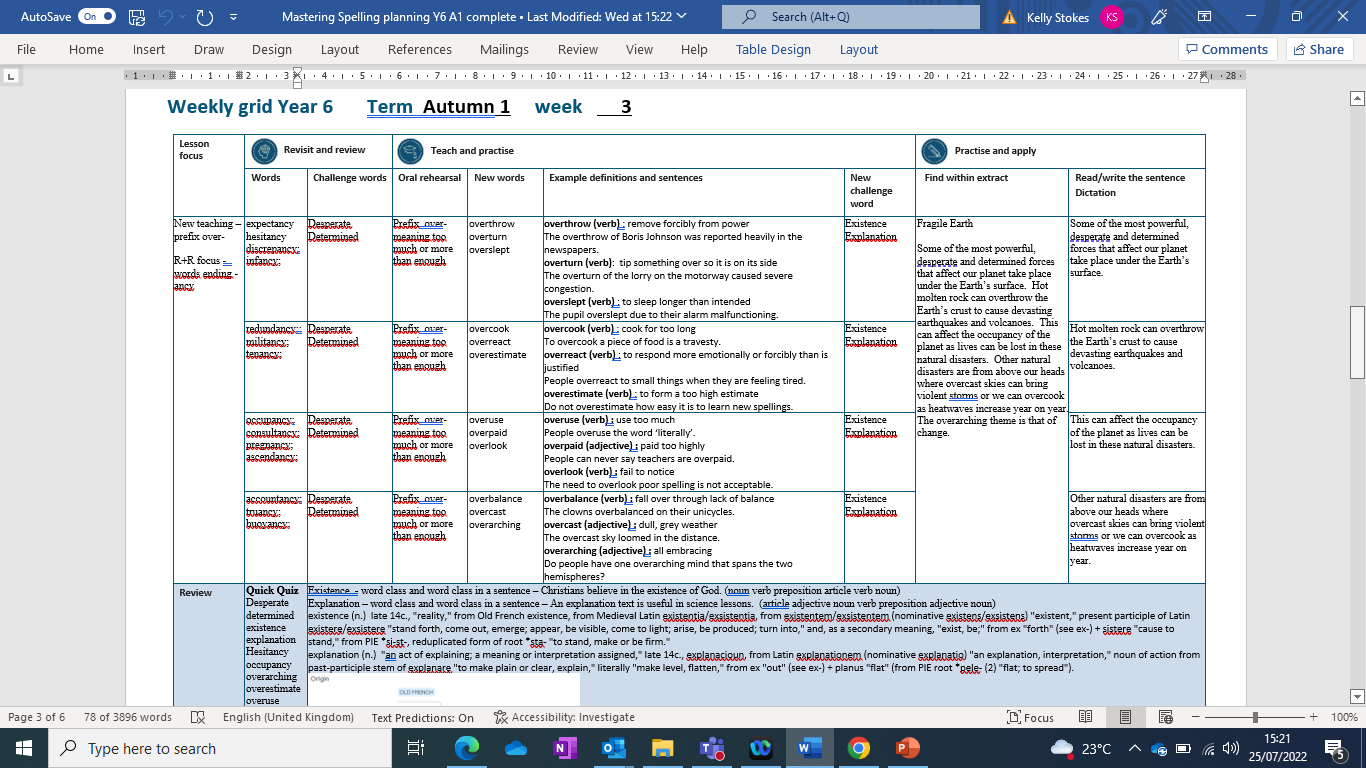 Let’s Revisit and Review…
Do you remember this challenge word?
desperate
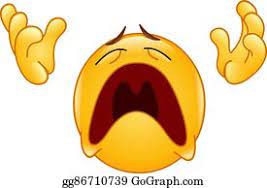 ADJECTIVE
Definition – (of an act) tried in despair or when everything else has failed
_________
The dog was desperate to find his buried bone.
Do you remember this challenge word?
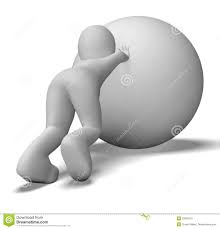 determined
ADJECTIVE
Definition – having made a firm decision and being resolved not to change it
__________
The dog was determined to find his buried bone.
Words ending-ancy
-ancy
-ancyUse –ant and –ance/–ancy if there is a related word with a /æ/ or /eɪ/ soundin the right position; –ation endings are often a clue.
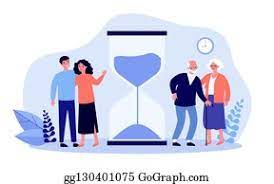 expectancy
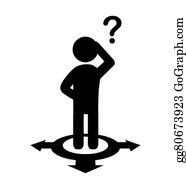 hesitancy
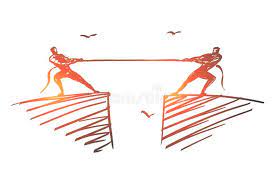 discrepancy
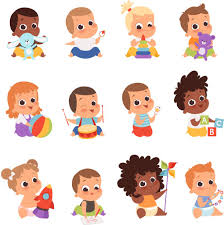 infancy
Let’s Teach and Practise
The prefix  over-
over-
over-meaning ‘too much’ or ‘more than enough’
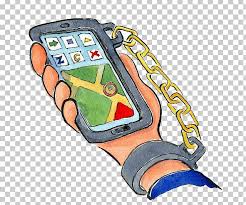 overuse
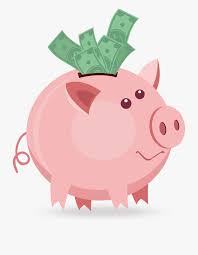 overpaid n
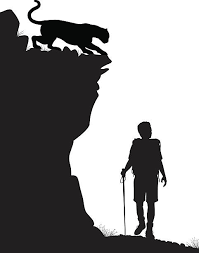 overlook
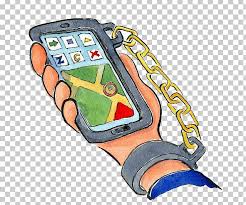 overuse
over + use = overuse
VERB
Definition – use too much
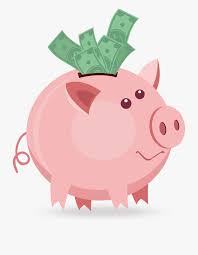 overpaid
over + paid = overpaid
VERB
Definition – paid too highly
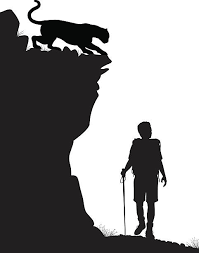 overlook
over + look = overlook
VERB
Definition – fail to notice
People overuse the word ‘literally’.
_______
People can never say teachers are overpaid.
________
________
The need to overlook poor spelling is not acceptable.
New CHALLENGE words.
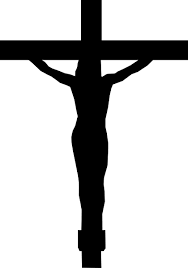 existence
NOUN
Definition - the fact or state of living or having objective reality
__________
Christians believe in the existence of God.
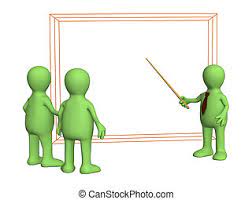 explanation
NOUN
Definition - a statement or account that makes something clear
___________
An explanation text is useful in science lessons.
Let’s Practise and Apply.
Can you spot the spelling rule words and the challenge words?
Global Warming – weather Fragile EarthSome of the most powerful, desperate and determined forces that affect our planet take place under the Earth’s surface.  Hot molten rock can overthrow the Earth’s crust to cause devasting earthquakes and volcanoes.  This can affect the occupancy of the planet as lives can be lost in these natural disasters.  Other natural disasters are from above our heads where overcast skies can bring violent storms or we can overcook as heatwaves increase year on year. The overarching theme is that of change.
Global Warming – weather Fragile EarthSome of the most powerful, desperate and determined forces that affect our planet take place under the Earth’s surface.  Hot molten rock can overthrow the Earth’s crust to cause devasting earthquakes and volcanoes.  This can affect the occupancy of the planet as lives can be lost in these natural disasters.  Other natural disasters are from above our heads where overcast skies can bring violent storms or we can overcook as heatwaves increase year on year. The overarching theme is that of change.
Write this sentence as I dictate it to you.
[Speaker Notes: This can affect the occupancy of the planet as lives can be lost in these natural disasters.]
Did you write it correctly?
Edit your work and make sure you have it correct.
Can you underline the spelling word that we have covered in this session?
This can affect the occupancy of the planet as lives can be lost in these natural disasters.
Year 6  - Autumn 2
Week 3 - Thursday
[Speaker Notes: Revisit and review the words from Y5 and challenge words  – I say, we say, you say
Ask children to write words only in their spelling book

Introduce the new spelling rule

Children to write the new spelling rule words and challenge words into books when the sentences are shown with the spelling word missing.

Read the extract with the class as choral reading.  Practise model of prosody etc.

Ask children to find the spelling words from the session in the text.

Then read allowed the chosen sentence for children to write fully in their books.

Show the extract and ask children to then edit their work to check they were correct in their dictation.]
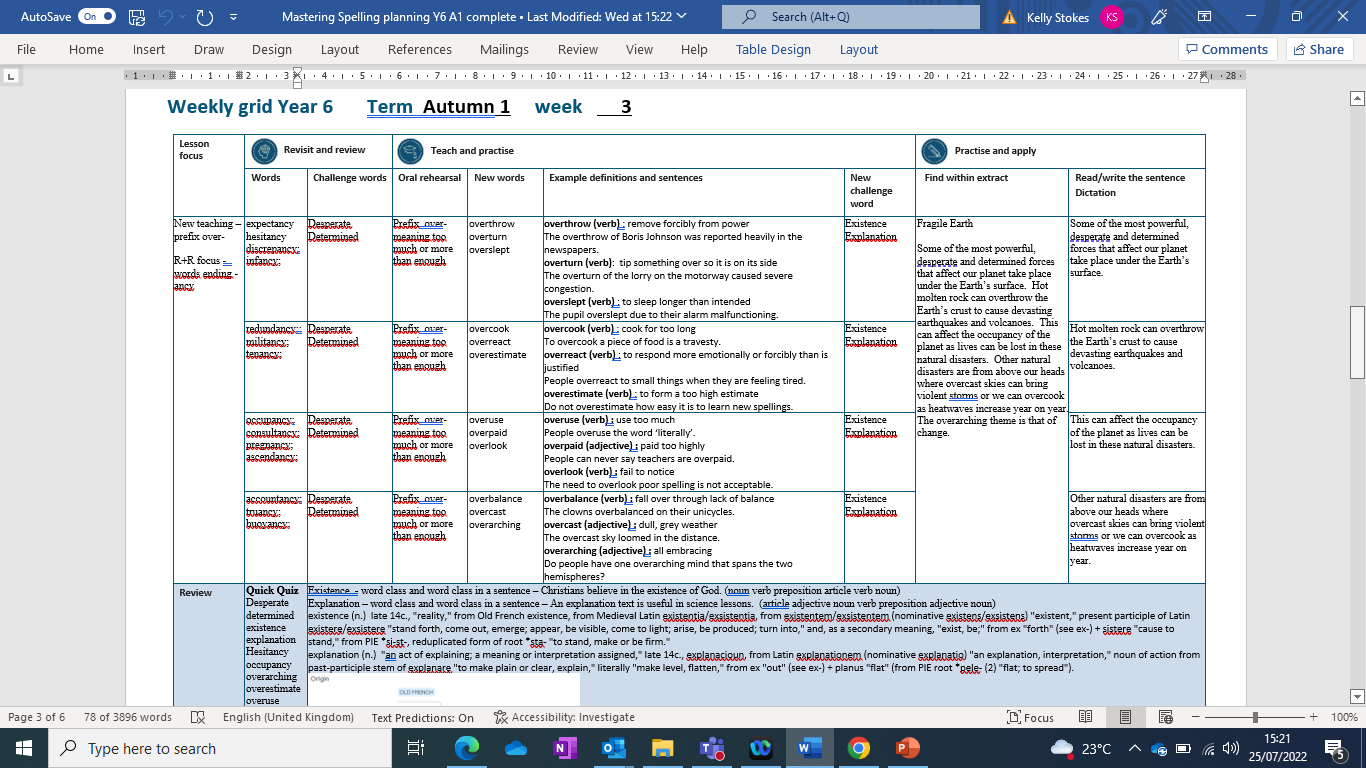 Let’s Revisit and Review…
Do you remember this challenge word?
desperate
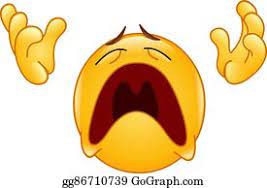 ADJECTIVE
Definition – (of an act) tried in despair or when everything else has failed
_________
The dog was desperate to find his buried bone.
Do you remember this challenge word?
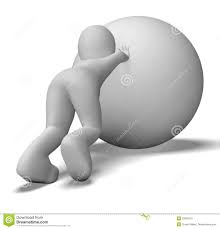 determined
ADJECTIVE
Definition – having made a firm decision and being resolved not to change it
__________
The dog was determined to find his buried bone.
Words ending-ancy
-ancy
-ancyUse –ant and –ance/–ancy if there is a related word with a /æ/ or /eɪ/ soundin the right position; –ation endings are often a clue.
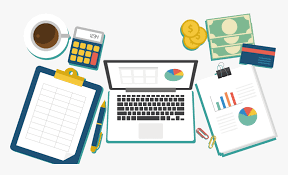 accountancy
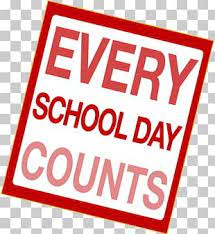 truancy
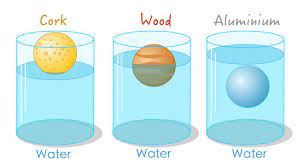 buoyancy
Let’s Teach and Practise
The prefix  over-
over-
over-meaning ‘too much’ or ‘more than enough’
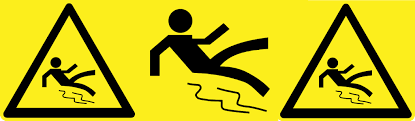 overbalance
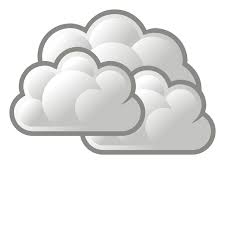 overcast n
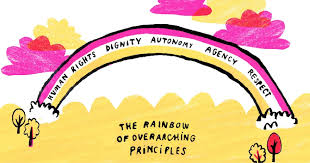 overarching
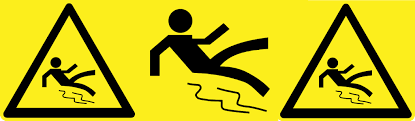 overbalance
over + balance = overbalance
VERB
Definition – fall over through a lack of balance
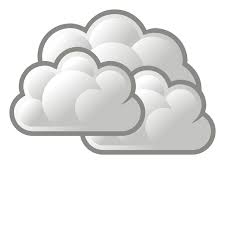 overcast
over + cast = overcast
VERB
Definition – dull, grey weather
overarching
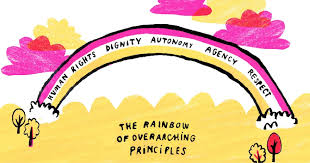 over + arching = overarching
VERB
Definition – all embracing
___________
The clowns overbalance on their unicycles.
________
The overcast sky loomed in the distance.
___________
Do people have one overarching mind that spans two hemispheres?
New CHALLENGE words.
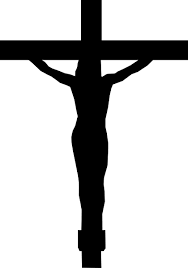 existence
NOUN
Definition - the fact or state of living or having objective reality
__________
Christians believe in the existence of God.
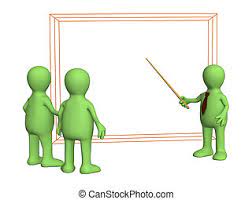 explanation
NOUN
Definition - a statement or account that makes something clear
___________
An explanation text is useful in science lessons.
Let’s Practise and Apply.
Can you spot the spelling rule words and the challenge words?
Global Warming – weather Fragile EarthSome of the most powerful, desperate and determined forces that affect our planet take place under the Earth’s surface.  Hot molten rock can overthrow the Earth’s crust to cause devasting earthquakes and volcanoes.  This can affect the occupancy of the planet as lives can be lost in these natural disasters.  Other natural disasters are from above our heads where overcast skies can bring violent storms or we can overcook as heatwaves increase year on year. The overarching theme is that of change.
Global Warming – weather Fragile EarthSome of the most powerful, desperate and determined forces that affect our planet take place under the Earth’s surface.  Hot molten rock can overthrow the Earth’s crust to cause devasting earthquakes and volcanoes.  This can affect the occupancy of the planet as lives can be lost in these natural disasters.  Other natural disasters are from above our heads where overcast skies can bring violent storms or we can overcook as heatwaves increase year on year. The overarching theme is that of change.
Write this sentence as I dictate it to you.
[Speaker Notes: Other natural disasters are from above our heads where overcast skies can bring violent storms or we can overcook as heatwaves increase year on year.]
Did you write it correctly?
Edit your work and make sure you have it correct.
Can you underline the spelling word that we have covered in this session?
Other natural disasters are from above our heads where overcast skies can bring violent storms or we can overcook as heatwaves increase year on year.
Year 6  - Autumn 2
Week 3 - Friday
[Speaker Notes: Click through the slides for all the R+R words for the week (both the focus and the challenge words)
Click through the slides for all the new learning this week]
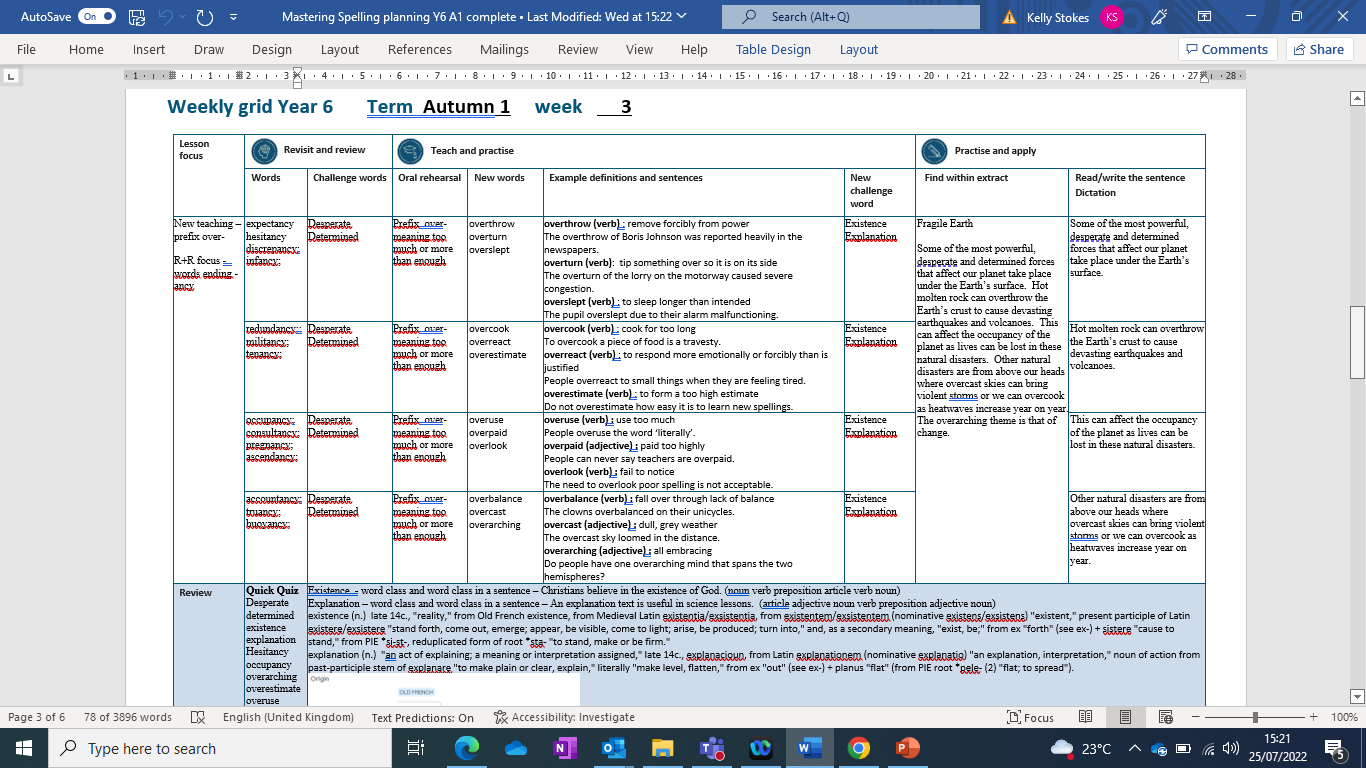 Old challenge words…
desperate
determined
Old spelling rule words…
expectancy
hesitancy
discrepancy
infancy
redundancy
militancy
tenancy
occupancy
consultancy
pregnancy
ascendancy
accountancy
truancy
buoyancy
New spelling rule words…
overthrow
overturn
overslept
overcook
overreact
overestimate
overuse
overpaid
overlook
overbalance
overcast
overarching
New challenge words…
existence
explanation
Quick Quiz time…
[Speaker Notes: Say these words for the quiz
Desperate determined existence explanation hesitancy occupancy overarching overestimate overuse overslept]
Did you get them correct?
Edit your work.

desperate determined existence explanation hesitancy occupancy overarching overestimate overuse overslept
Word class time…
Christians believe in the existence of God.
noun verb preposition article noun determiner noun
[Speaker Notes: Ask for these words to be classed]
An explanation text is useful in science lessons.
article adjective noun verb preposition adjective noun
Etymology 

The history of a word….
existence (n.)
late 14c., "reality," from Old French existence, from Medieval Latin existentia/exsistentia, from existentem/exsistentem (nominative existens/exsistens) "existent," present participle of Latin existere/exsistere "stand forth, come out, emerge; appear, be visible, come to light; arise, be produced; turn into," and, as a secondary meaning, "exist, be;" from ex "forth" (see ex-) + sistere "cause to stand," from PIE *si-st-, reduplicated form of root *sta- "to stand, make or be firm."
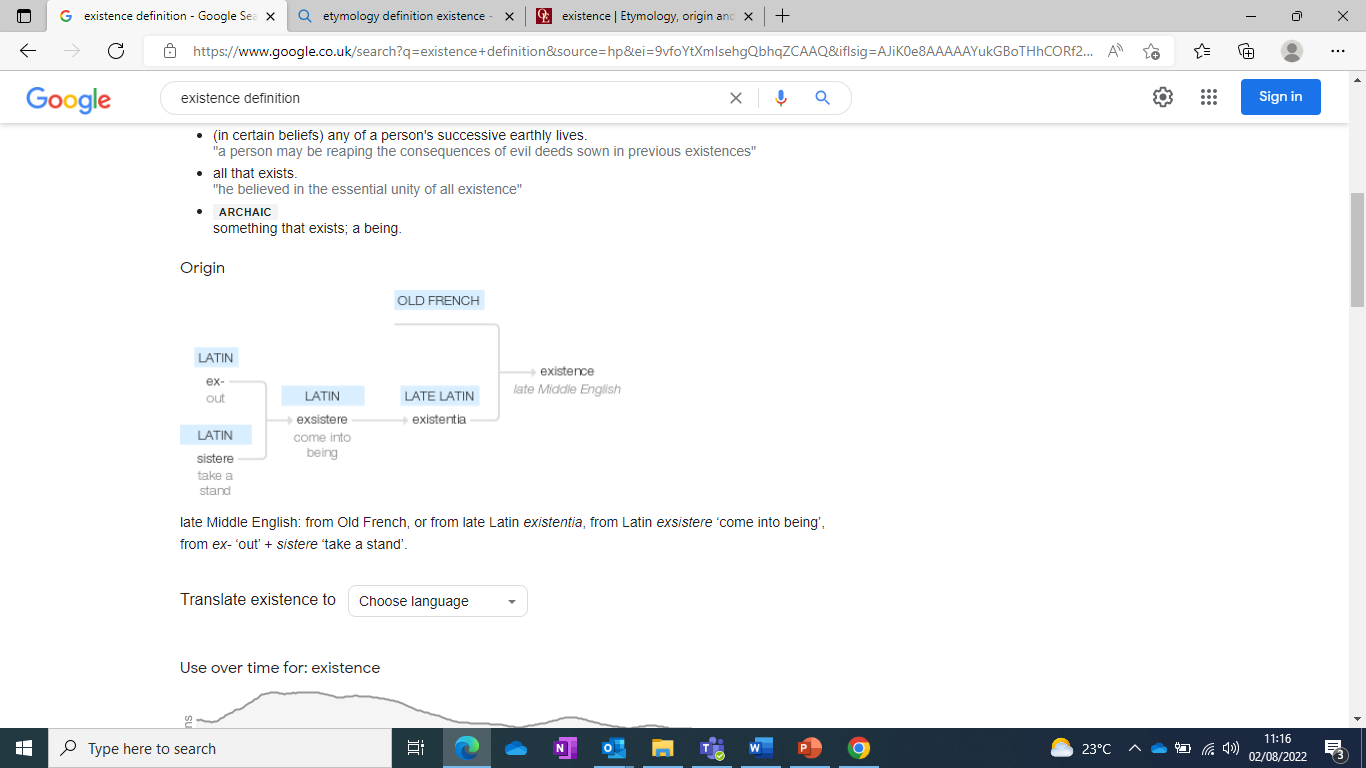 explanation (n.)
"an act of explaining; a meaning or interpretation assigned," late 14c., explanacioun, from Latin explanationem (nominative explanatio) "an explanation, interpretation," noun of action from past-participle stem of explanare "to make plain or clear, explain," literally "make level, flatten," from ex "out" (see ex-) + planus "flat" (from PIE root *pele- (2) "flat; to spread").
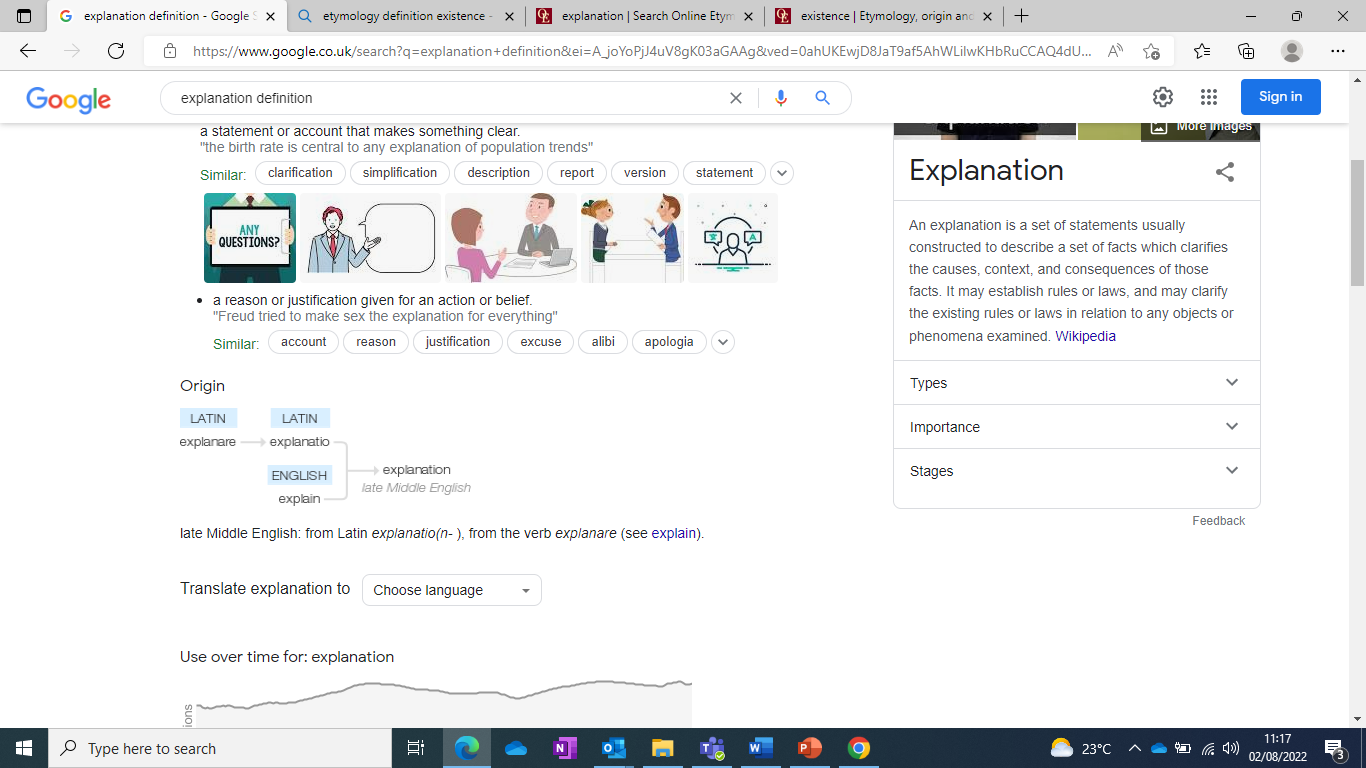 Let’s investigate….

Can you find words linked to existence and explanation?
Words linked to existence…
Exist 
Coexistence
Existent 
Existential 
Non-existent
Pre-existent
Words linked to explanation…
Explanatory
Interpretation
Misinterpretation
Notation